Platform for Tax Good Governance:Fiscalis programme proposal 2021-2027
EU CommissionDG Taxation and Customs UnionMichèle Pérolat, HoU TAXUD.E.3
Brussels, 19.12.2018
PLATFORM TAX GOOD GOVERNANCE: Post-2020 Fiscalis proposal
1
Overall MFF architecture
FISCALIS 2020: 223,4 EURm
New FISCALIS post-2020: 270.0 EURm
PLATFORM TAX GOOD GOVERNANCE: Post-2020 Fiscalis proposal
Brussels, 19.12.2018
2
In short…
PLATFORM TAX GOOD GOVERNANCE: Post-2020 Fiscalis proposal
Brussels, 19.12.2018
3
Fiscalis essentials
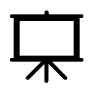 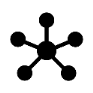 Work progr.
Actions
General obj.
- Multiannual 
- Comitology
- Simplified international cooperation:    no international agreement required
(if needed by an action: external experts)
- Meetings and similar ad-hoc events
- Project-based structured collaboration
- IT capacity building actions (EES)
- Human competency and cap. building
- Support and other actions
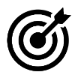 Actions
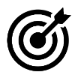 Specific obj.
Specific obj.
General obj.
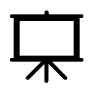 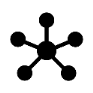 Support tax authorities and taxation to… 1) enhance functioning of single market, 2) foster Union competitiveness and 3) protect the financial and economic interests of the Union and its MS
Support 1) tax policy, 2) tax cooperation and 3) administrative capacity building, including human competency and the development and operation of the European electronic systems
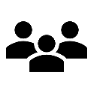 Work progr.
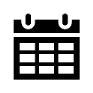 Participants
MASP-T
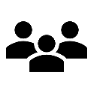 MASP-T
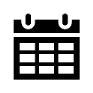 Participants
- Alignment with customs’ best practice
- Clear list of responsibilities 
      - Joint: EES development & operation
      - COM: common + coordination 
      - MS: national
- Reporting of progress achieved
- Remark: on-going discussions on excise to be incorporated later on in negotiation
PLATFORM TAX GOOD GOVERNANCE: Post-2020 Fiscalis proposal
Brussels, 19.12.2018
4
Member States as 1st beneficiaries +
1) acceding countries, candidate countries and potential candidates
2) ENP countries subject to sufficient approximation of laws and methods
3) other 3rd countries (specific conditions)
Next steps…
8.6.2018
Fiscalis proposals by Commission
Spring 2019
Adoption MFF proposal
General agreement and support for the programme 

(Council, European Parliament, EESC)
2
4
5
1
3
2.5.2018
MFF Proposal BY Commission
Negotiations between co-legislators
After Adoption MFF
Adoption sectoral proposals
PLATFORM TAX GOOD GOVERNANCE: Post-2020 Fiscalis proposal
Brussels, 19.12.2018
5